Your Path to the Student-Athlete Experience
NCAA Eligibility Center
Overview
Steps to Achieving Your Eligibility
Initial-Eligibility Requirements
Resources
Steps to achieving eligibility“What should you do and when?”
Freshman Year
Start planning NOW by working hard to earn the best grades possible.
Access and print your high school’s List of NCAA Courses at https://web1.ncaa.org/hsportal/exec/hsAction (type WKHS’s CEEB code- 411295
Take only approved courses that are on your high school’s List of NCAA Courses.
Sophomore Year
Continue planning by working hard to earn the best grades possible.
Remember to take only approved courses that are on your high school’s List of NCAA Courses.
You can register at www.eligibilitycenter.org at the beginning of your sophomore year.
Register to take the ACT, SAT or both and use the NCAA Eligibility Center code “9999” as a score recipient. (Just to see where you stand).
If you fall behind, use summer school sessions BEFORE your senior year to catch up.
NCAA Eligibility Center Registration
Click here to log in or create an account
Junior Year
Register to take the ACT, SAT again, if you haven’t already. Be sure to use the NCAA Eligibility Center code “9999” as a score recipient. 
Double check to make sure that you are taking courses that are approved on your high school’s List of NCAA Courses. 
Request to have an official transcript sent to the NCAA Eligibility Center after completing your junior year. (The NCAA Eligibility Center does NOT accept faxed or emailed transcripts.) 
Transcripts are accepted electronically through Parchment, Scrip Safe, ConnectEDU, National Transcript Center/Pearson Edustructure, USMO ET and Xap.
Senior Year
Continue to take the SAT/ACT if needed
Continue to take College-Preparatory classes
Check  you list of NCAA courses
Graduate ON-TIME (8 semesters)
Senior Year
Visit the “My Planner” page after you register online to view your eligibility status and check for any missing information or documents. 
Review your sports participation (amateurism) responses and request final amateurism certification beginning April 1 (for fall enrollees) or October 1 (for spring enrollees). 
After graduation, ask your high school counselor to send your final transcript with proof of graduation to the NCAA Eligibility Center.
Academic Initial-Eligibility Requirements
What Is A Core Course?
A course that qualifies for high school graduation in one or more of the following: English, mathematics, natural or physical science, social science, foreign language or comparative religion or philosophy; 
Is considered four-year college preparatory; 
Is taught at or above the high school’s regular academic level; 
For mathematics courses, is at the level of Algebra I or higher; and 
Is taught by a qualified instructor as defined by the appropriate academic authority
Core-Course Time Limitation
Division I 
From the time you enter the ninth grade, you have four (4) years or eight (8) semesters to complete your core-course requirement. If you fail to complete high school "on time" in eight semesters, core courses taken after the eighth semester will not be counted toward your NCAA academic-eligibility requirements. 
“On time" also means that if your high school graduation takes place June 1, you must graduate June 1. If you do not graduate June 1 with the rest of your high school class, you have not completed your requirements "on time." 

Division II 
You are permitted to use all core courses completed from your ninth-grade year until the time you enroll full time at a college or university
What Are the Initial-Eligibility Requirements?
Academic Requirements:
Graduate from high school. 
Complete NCAA-approved courses. 
Earn a minimum required core-course grade-point average (GPA). 
Earn a required SAT or ACT sum score.
Division I Core-Course Requirements
16 Core Courses 
4 years English. 
3 years math (Algebra I or higher). 
2 years natural/physical science (1 year of lab if offered by high school). 
1 year additional English, math or natural/physical science. 
2 years social science. 
4 years additional courses (from any area above, foreign language or comparative religion/philosophy).
NCAA Division I Initial-Eligibility Academic Requirements (New)
There are new requirements for college-bound student-athletes enrolling full time at an NCAA Division I college or university on or after August 1, 2016.
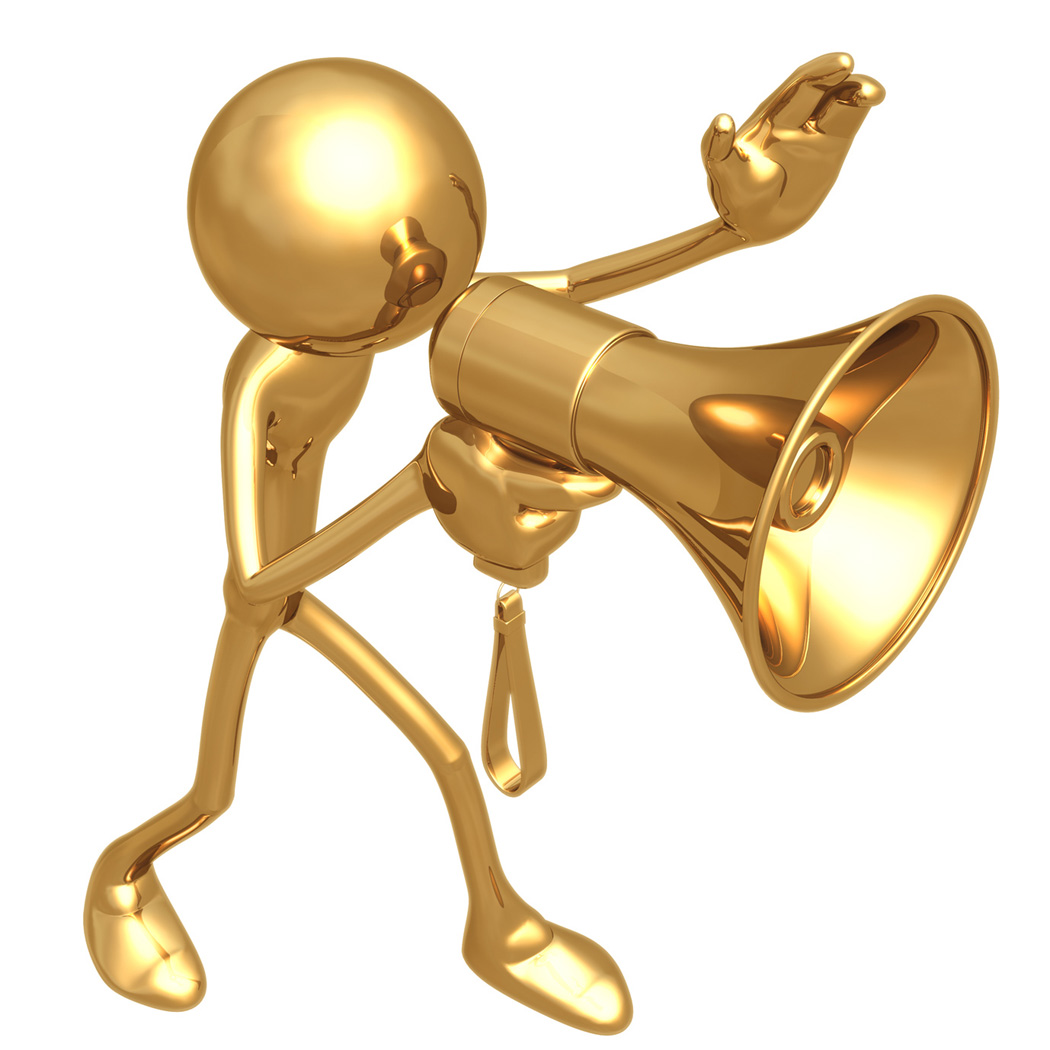 Summary of Changes
Minimum core-course GPA of 2.300 required; 
Slight change in GPA/test-score index (sliding scale); and 
Ten core courses required before the beginning of senior year. 
The following slides explain these changes in further detail.
NCAA Division I Qualifier: Requirements for Athletics Aid, Practice and Competition (New)
Students will need to meet the following requirements to receive athletics aid, practice and compete their first year: 
16 core courses in the following areas: 
4 years English; 
3 years math at Algebra I level or higher; 
2 years natural or physical science (one lab if offered at any high school attended); 
1 year additional English, math or natural/physical science; 
2 years social science; and 
4 years additional from areas above or foreign language, philosophy or comparative religion. 
Minimum required GPA: 
Minimum GPA of 2.300 in those 16 core courses
NCAA Division I Qualifier: Requirements for Athletics Aid, Practice and Competition (New)
Sliding Scale A. (The full sliding scale can be found at www.eligibilitycenter.org under Resources.) 
Minimum sum ACT or SAT (critical reading and math only) score that matches the 16 core-course GPA. 
Example: 2.500 core-course GPA requires 820 SAT or 68 sum ACT. 
Example: 640 SAT or 53 sum ACT requires core-course GPA of 2.950.
NCAA Division I Qualifier: Requirements for Athletics Aid, Practice and Competition (New)
Core-course progression. 
Must complete 10 core courses before seventh semester of high school (e.g., senior year). 
Of the 10 core courses completed, seven must be in the area of English, math, or science. 
These 10 core courses become “locked in” for the purpose of GPA calculation. 
A repeat of any of the “locked in” courses will not be used if taken after the seventh semester begins.
Division II Core-Course Requirements
16 Core Courses 
3 years English. 
2 years math (Algebra I or higher). 
2 years natural/physical science (1 year of lab if offered by high school). 
3 years additional English, math or natural/physical science. 
2 years social science. 
4 years additional courses (from any area above, foreign language or comparative religion/philosophy).
Division II Academic Requirements (Prior to 2018)
Division II 
Earn a 2.000 GPA or better in your core courses. 
Earn a combined SAT sum score of 820 or an ACT sum score of 68.
NCAA Division II Competition Academic Requirements (Beginning August 1, 2018)
Division II 
Complete the required 16 core courses. 
Earn a minimum 2.200 GPA or better in your core courses. 
Earn a Minimum SAT or ACT score that matches the 16 core-course GPA on the full qualifier sliding scale.
NCAA Division II Partial Qualifier Academic Requirements (New)
A student-athlete will be allowed to practice and receive athletics aid in first academic year if he or she: 
Completes the required 16 core courses; and 
Minimum GPA of 2.000 with corresponding test score on the partial qualifier sliding scale.
Taking the ACT and/or SAT
Be sure to enter the “9999” code when registering for the ACT or SAT. 
This requests for your official test scores to be sent directly to the NCAA Eligibility Center. 
Test scores on high school transcripts will not be used.
Your Best Test Scores Will Be Used to Certify You
Division III Core-Course Requirements
Unlike Divisions I and II, there is no uniform set of eligibility requirements for Division III schools. 
Eligibility for admission, financial aid, practice and competition is determined by the college or university. 
The NCAA Eligibility Center does not perform certifications for Division III college-bound student-athletes.
Resources
Resources tab on the NCAA Eligibility Center website (www.eligibilitycenter.org). 
www.2point3.org (mobile ready website with new academic requirements). 
Guide for the College-Bound Student-Athlete. 
Quick Reference Guide. 
Initial Eligibility Brochure. 
CoreCourseGPA.com
Questions?